Monthly Matter – December 2024
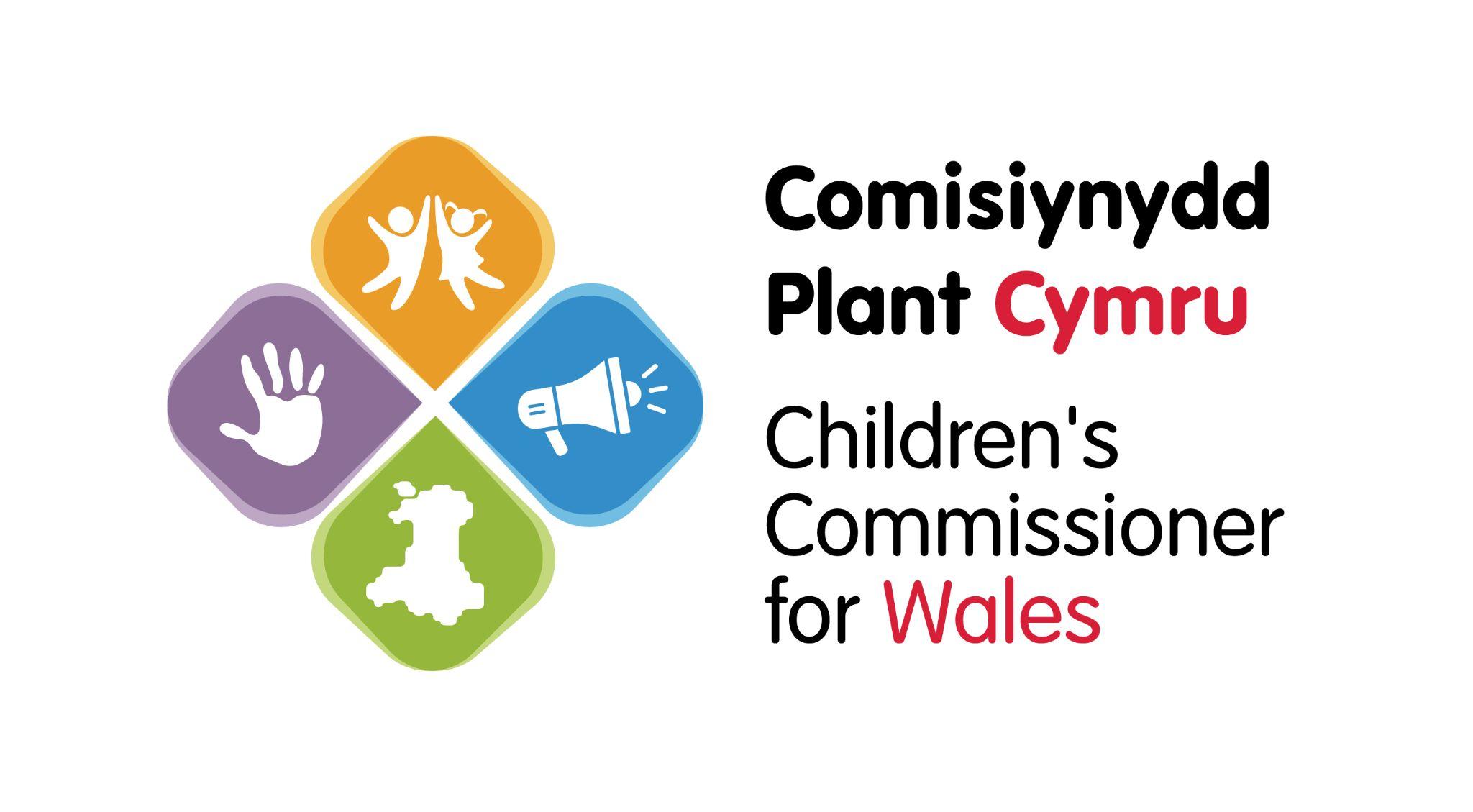 Last month, we asked you about the Environment.
Here’s what you told us:
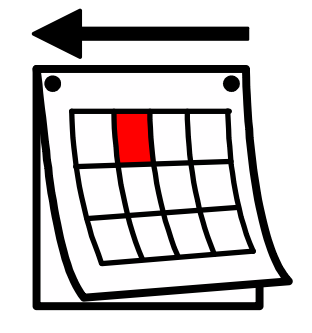 In November almost 1000 of you told us what you were doing to help the environment
At home, lots of you are re-using shopping bags, turning off lights, and using food waste bins

Lots of you wanted more opportunities for litter picking at school or your community group


Only 20% of you knew what the Welsh Government are doing to help the environment 

Teachers, there are free educational resources on the environment from the Welsh Government and from Size of Wales
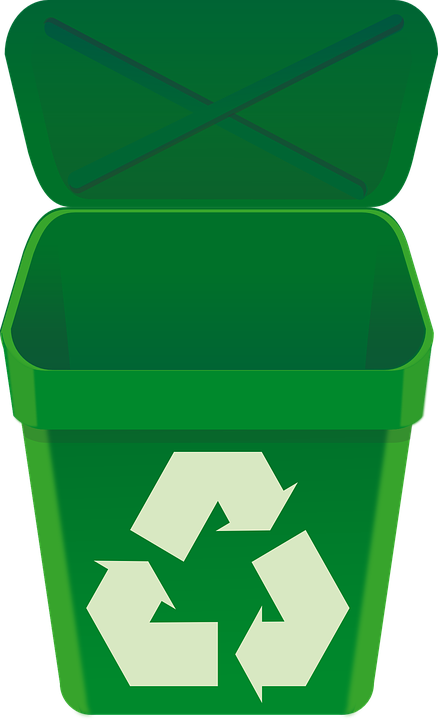 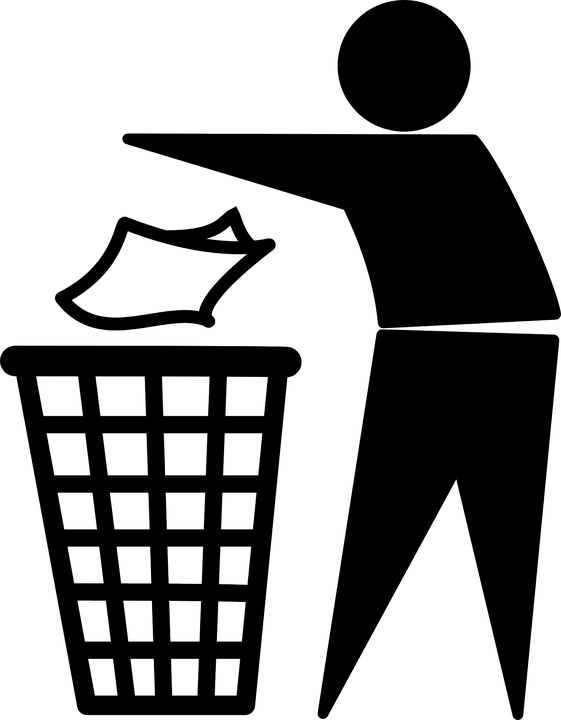 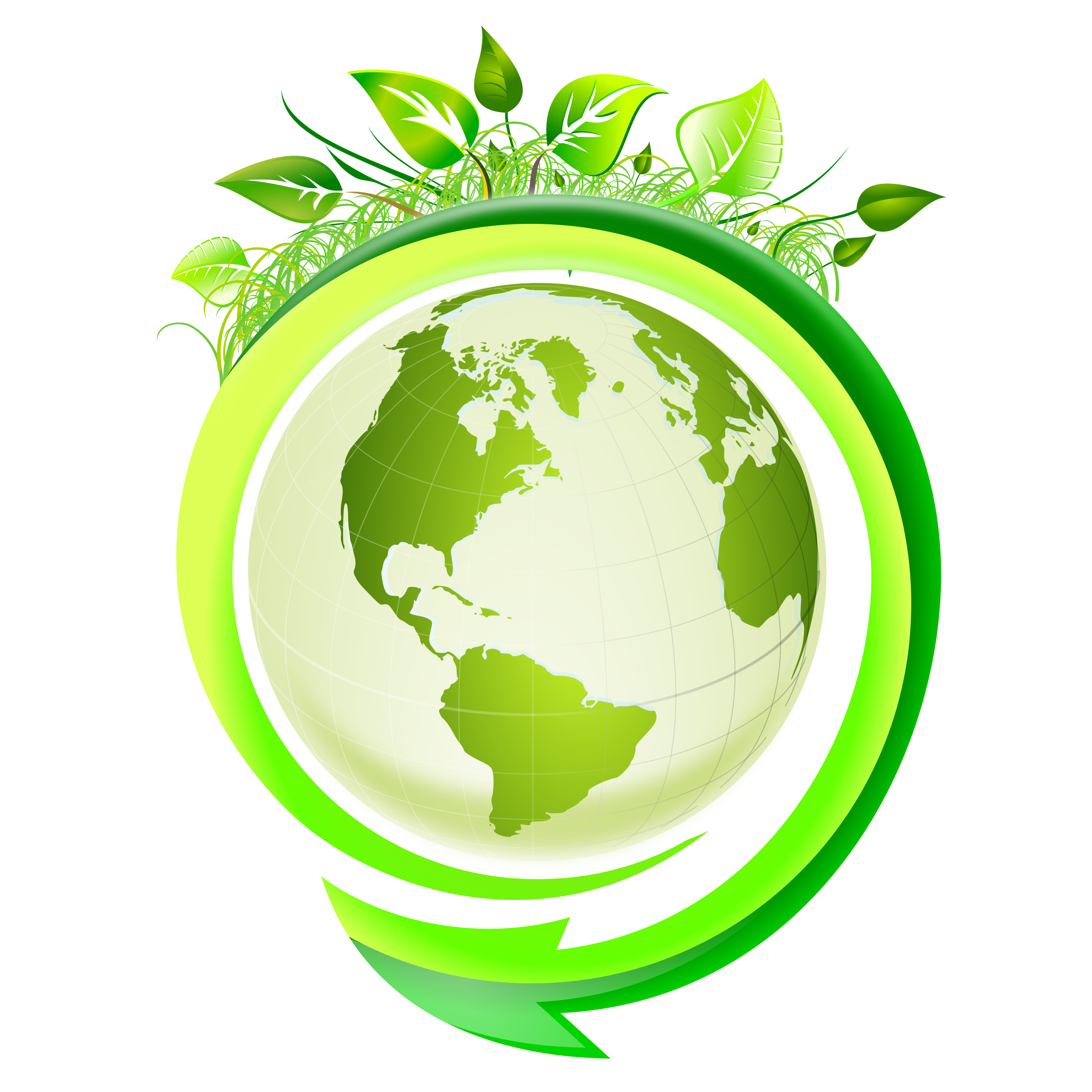 [Speaker Notes: 1st link - https://www.climateaction.gov.wales/
2nd link - https://sizeofwales.org.uk/education-resources/]
December's Monthly Matter is aboutHuman Rights DayArticle 42 – everyone should know about children's rights.
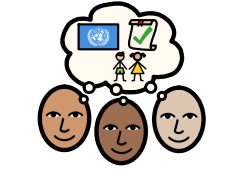 [Speaker Notes: Link to video: https://youtube.com/shorts/L26tiK3A3oI]
🎥 UNCRC Video
[Speaker Notes: Link to video: https://youtu.be/pMt0VXG3Crk]
Time for a quiz...
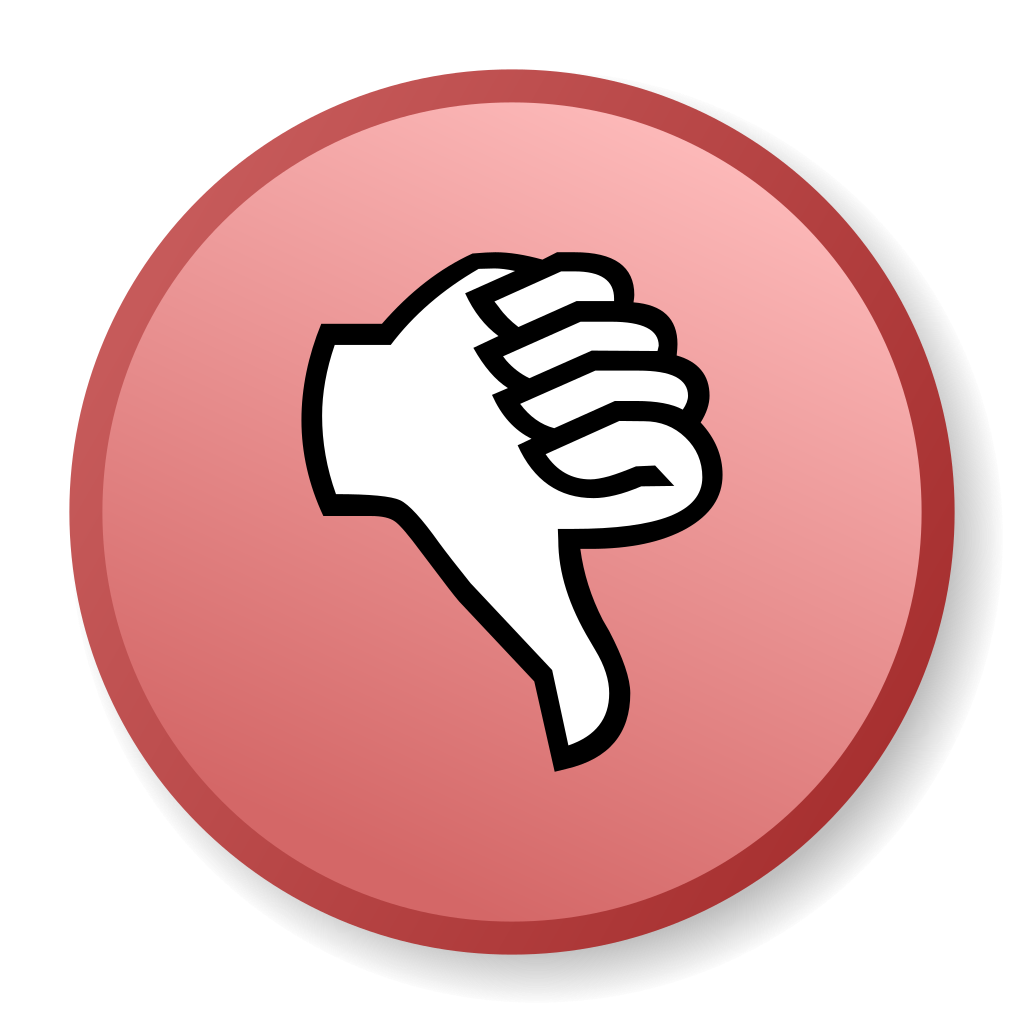 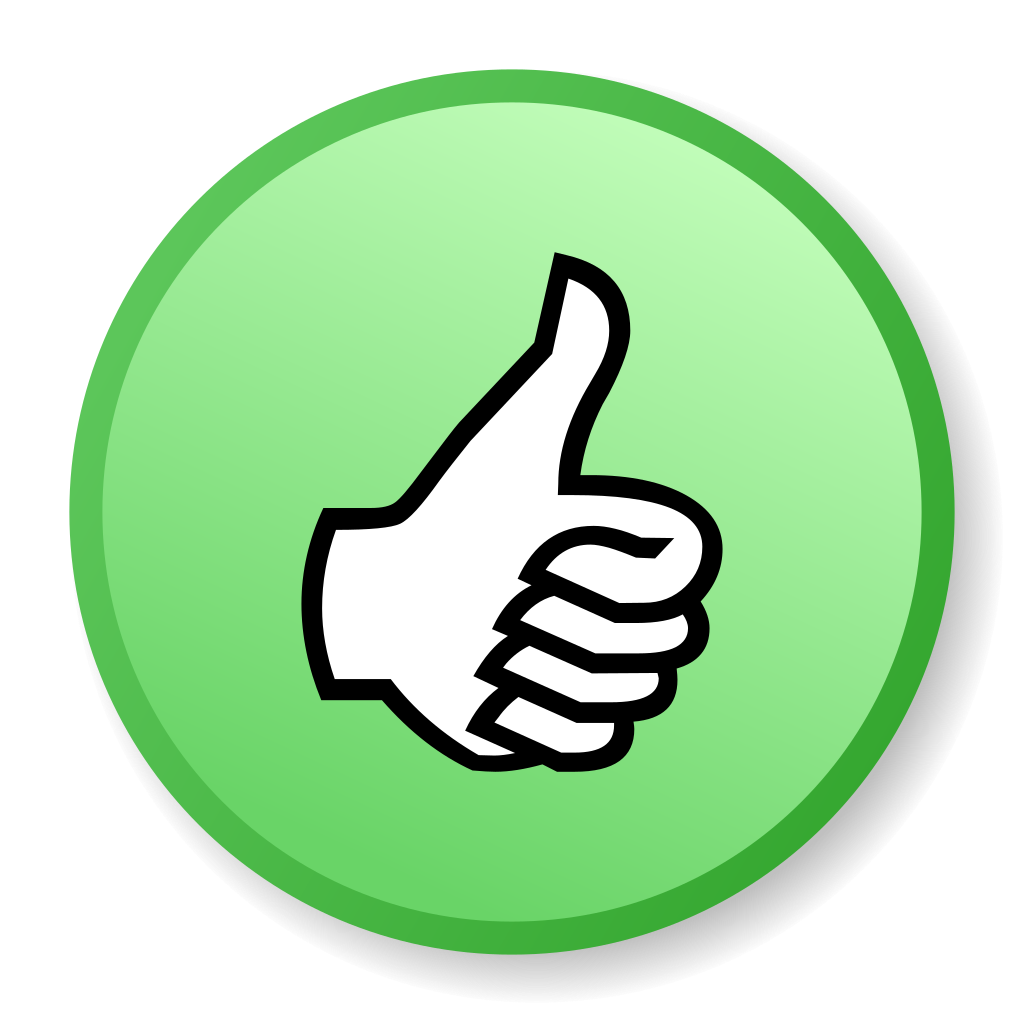 TRUE or FALSE
Rights are what you need to grow up happy, healthy and safe.
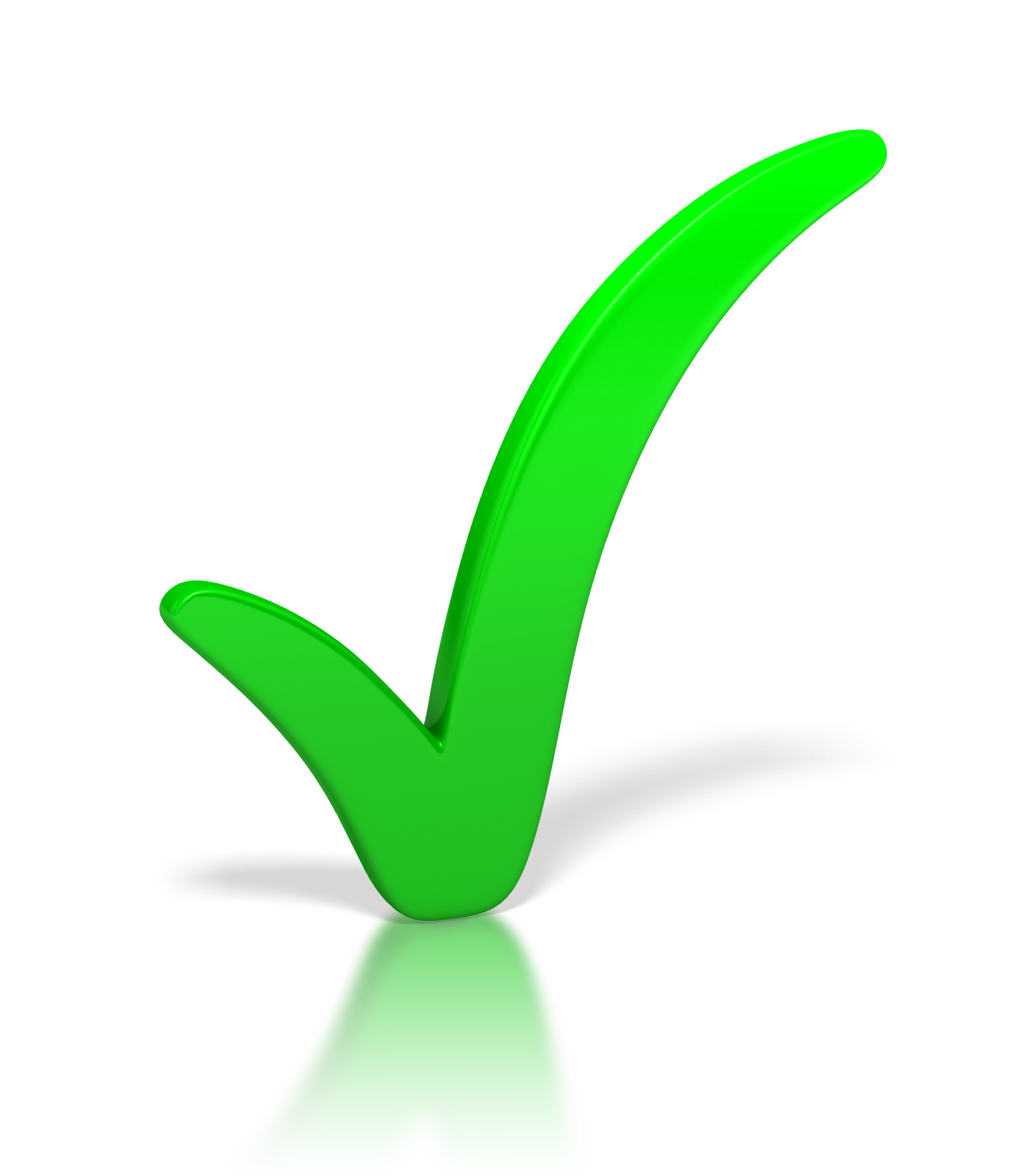 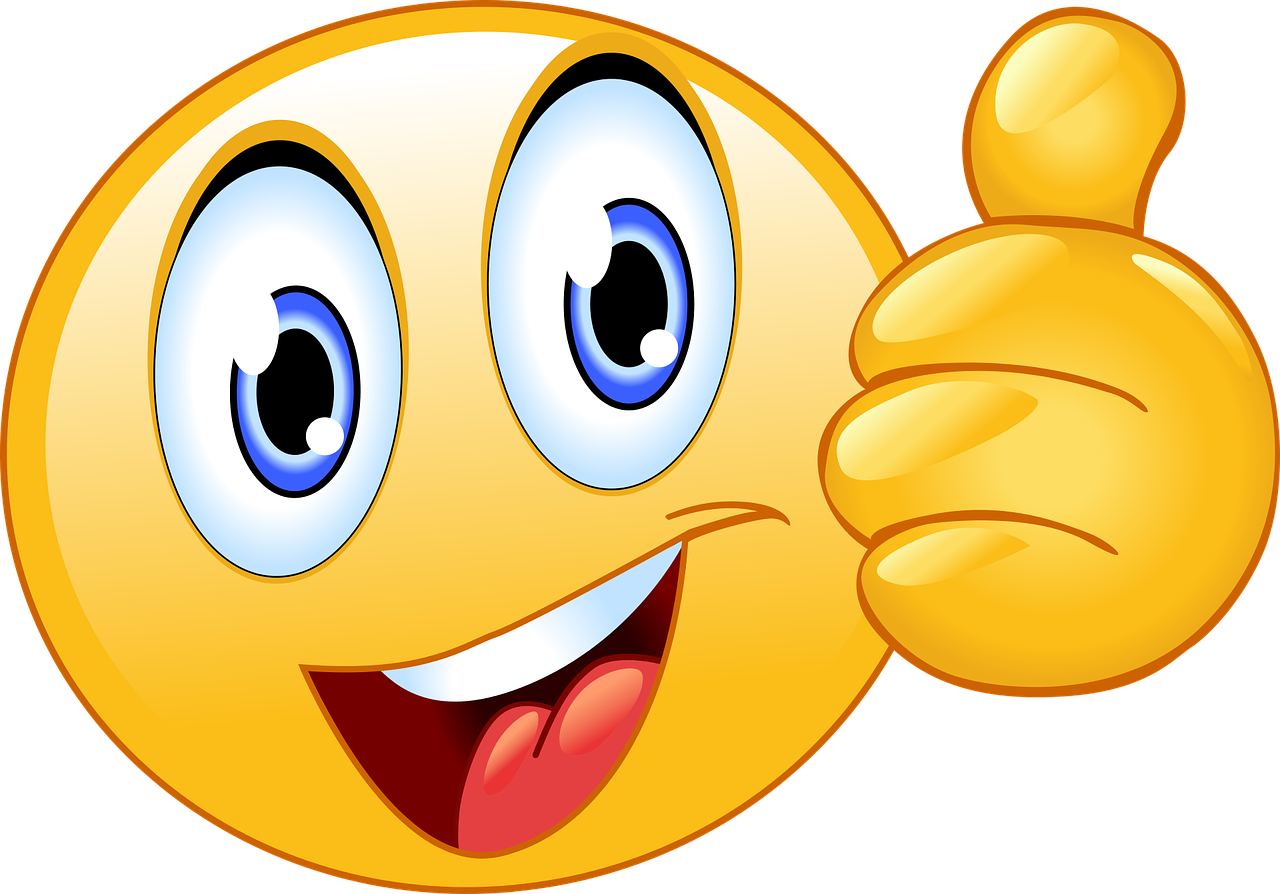 TRUE
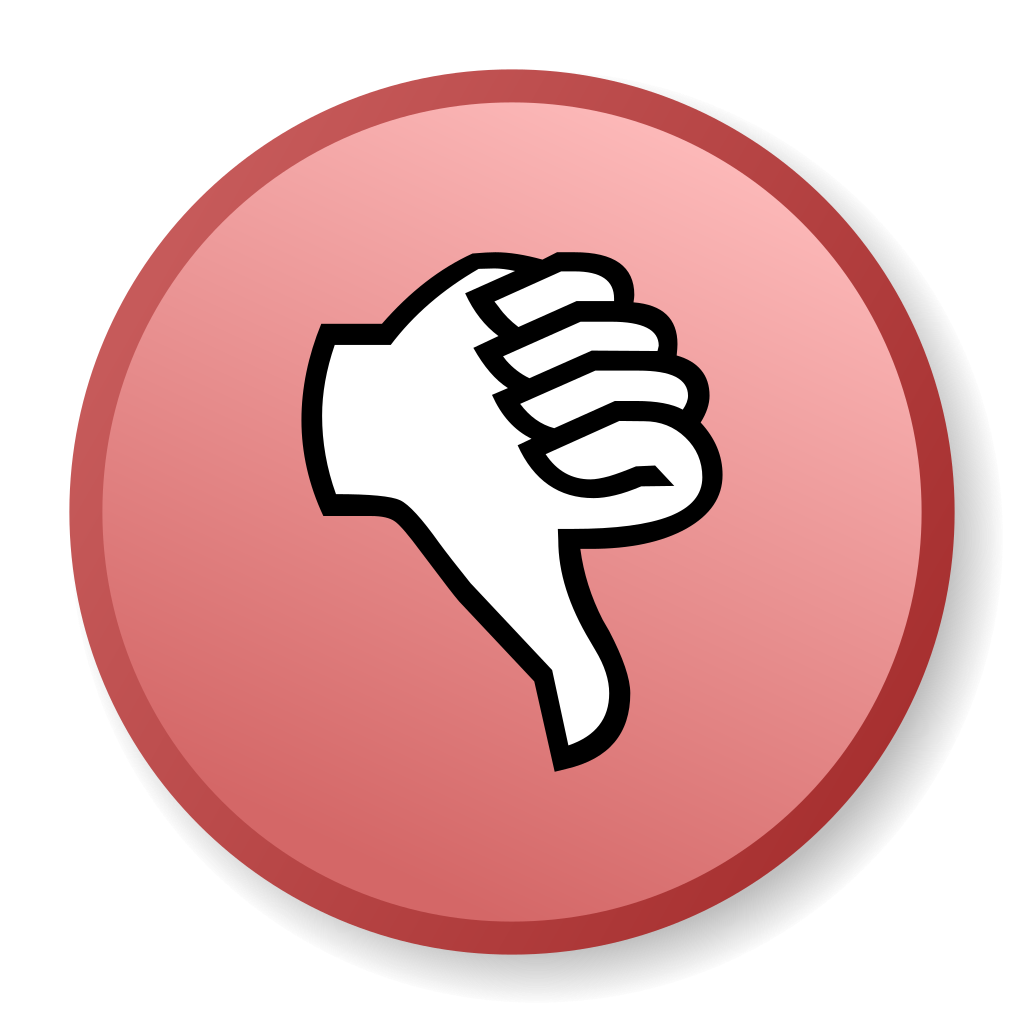 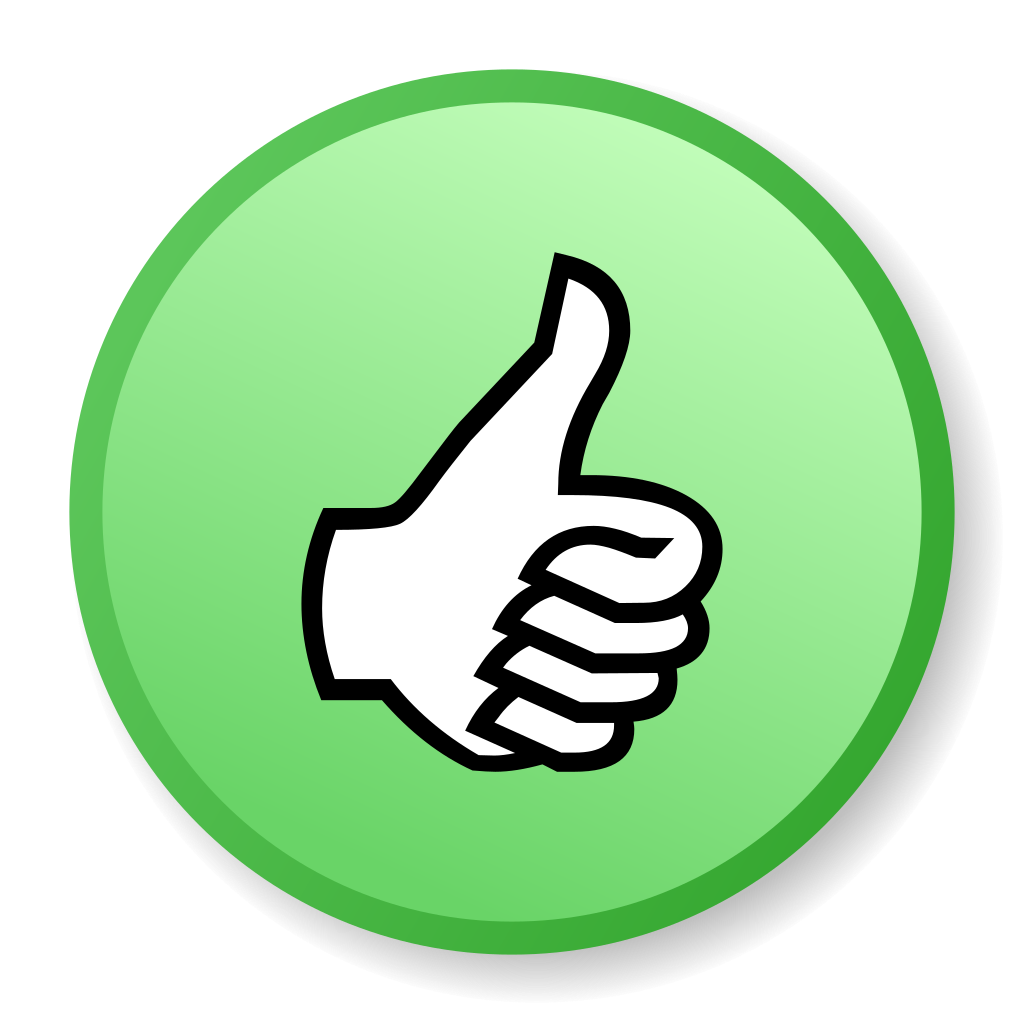 TRUE or FALSE
The United Nations Convention on the Rights of the Child (UNCRC) was created 2020
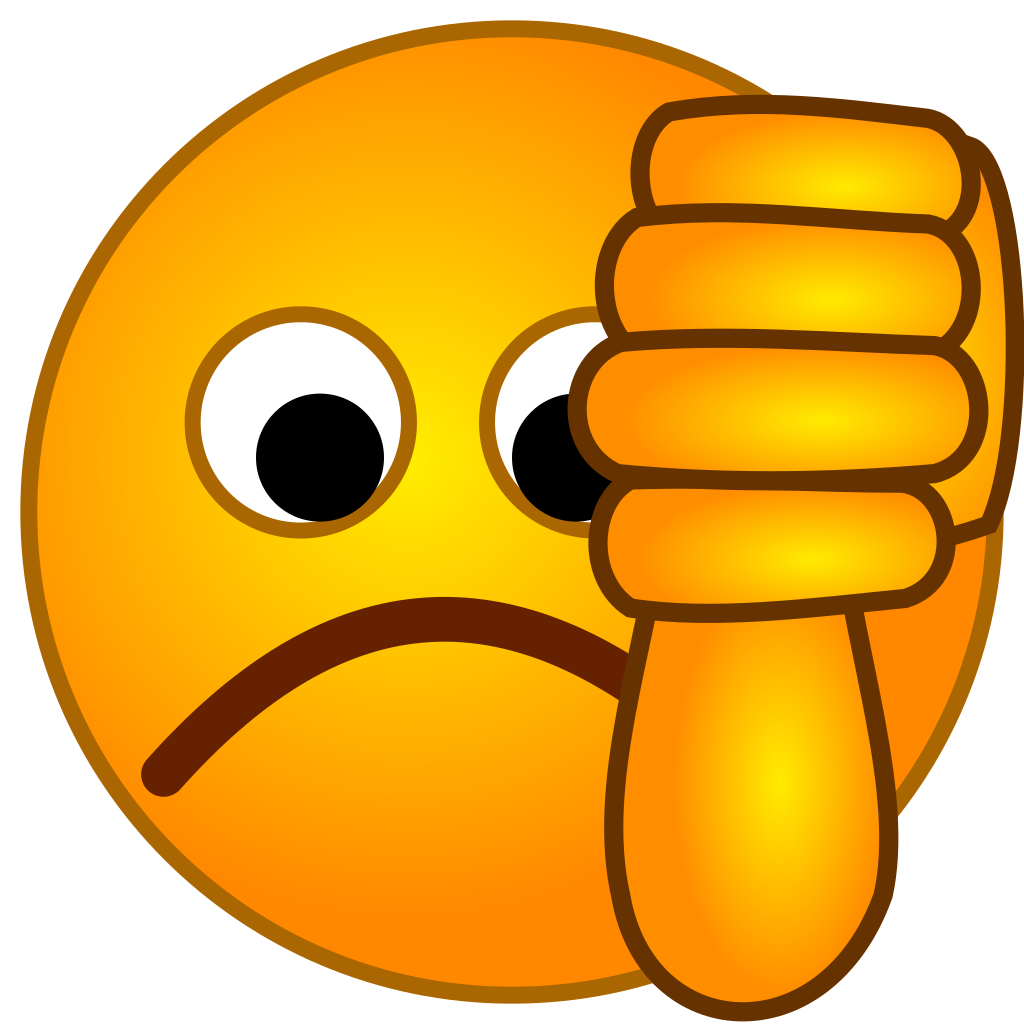 FALSE 
            
                    It was agreed in 1989
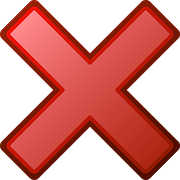 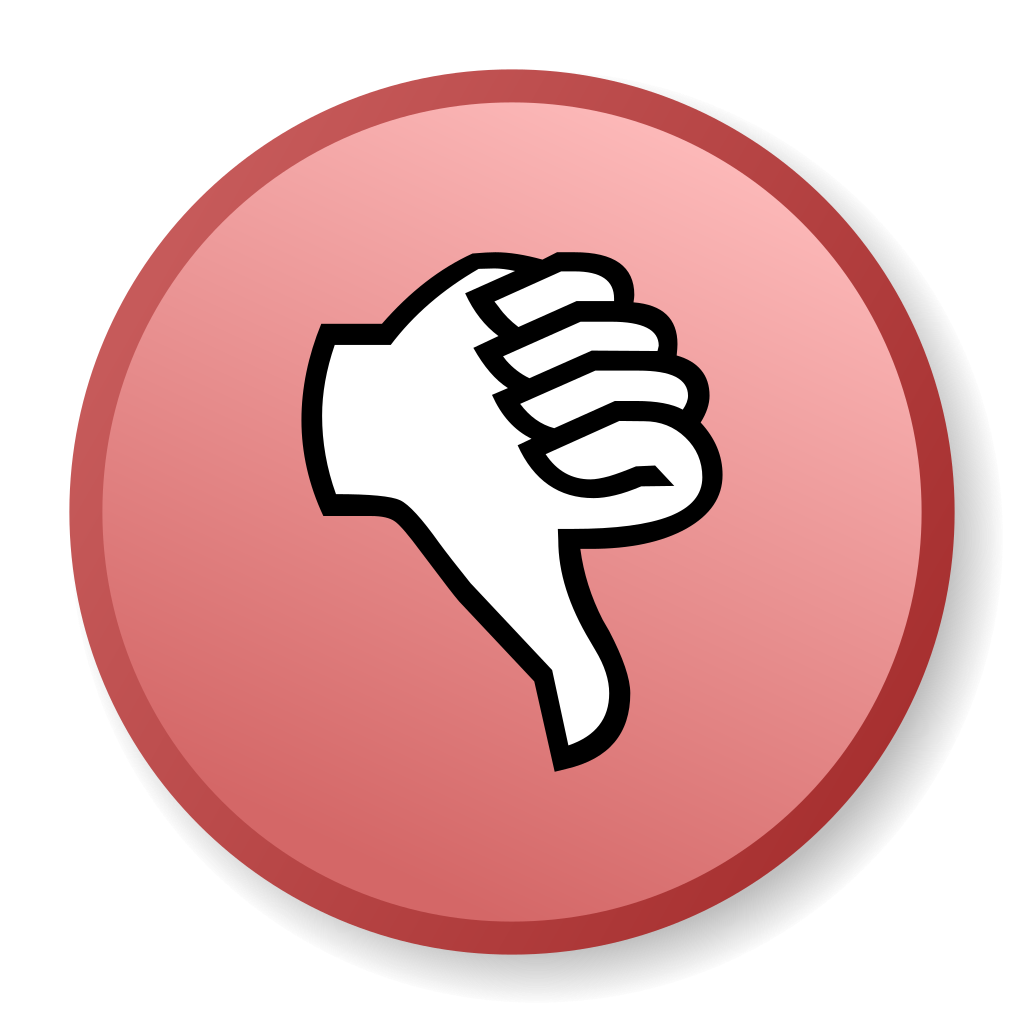 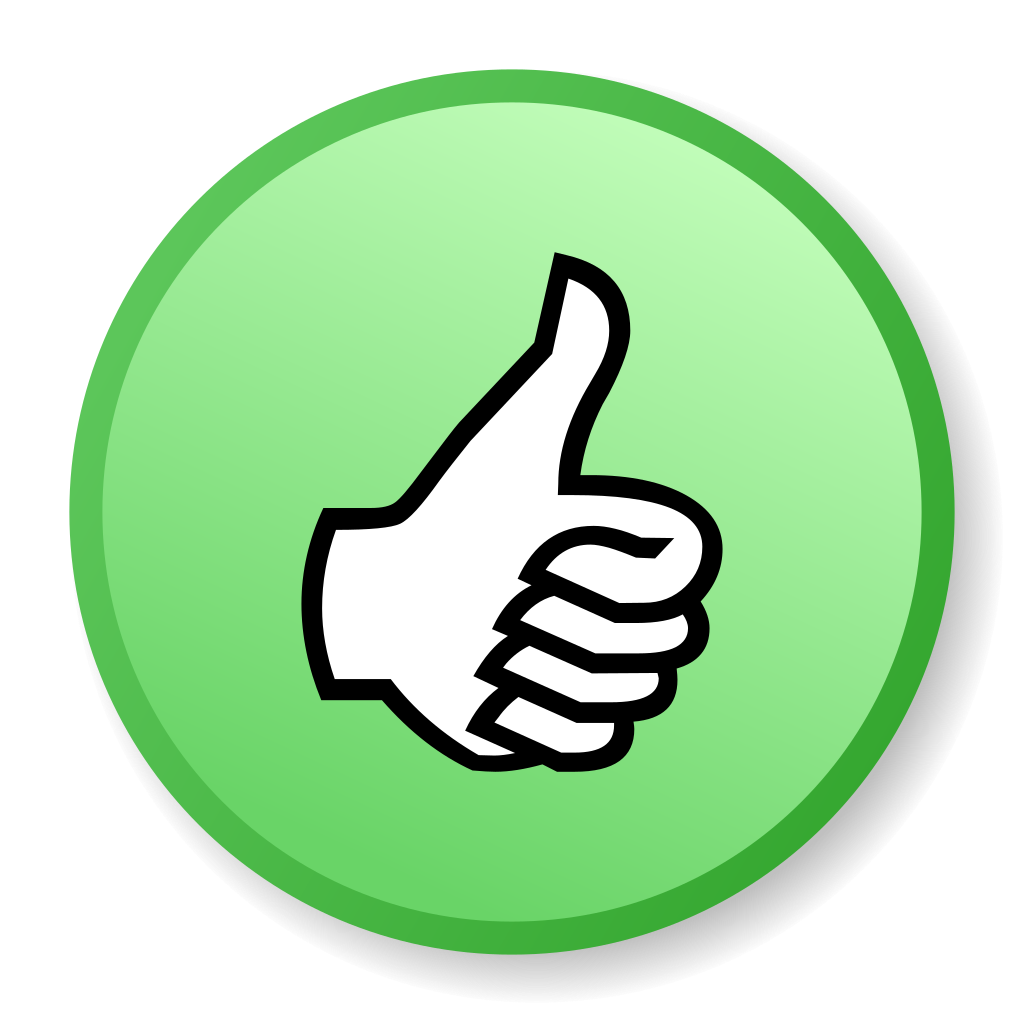 TRUE or FALSE
Rocio Cifuentes is the Children's Commissioner for Wales
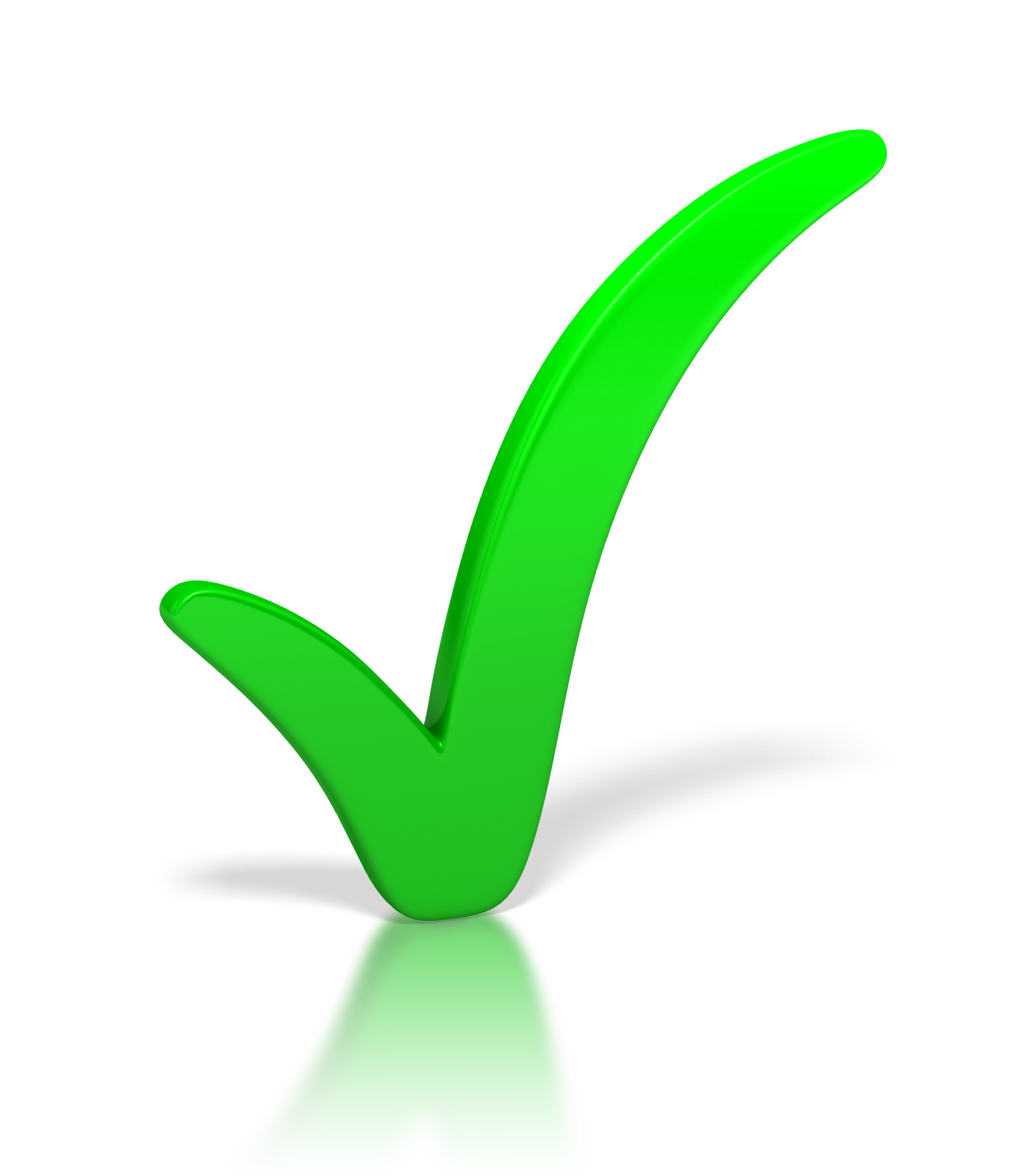 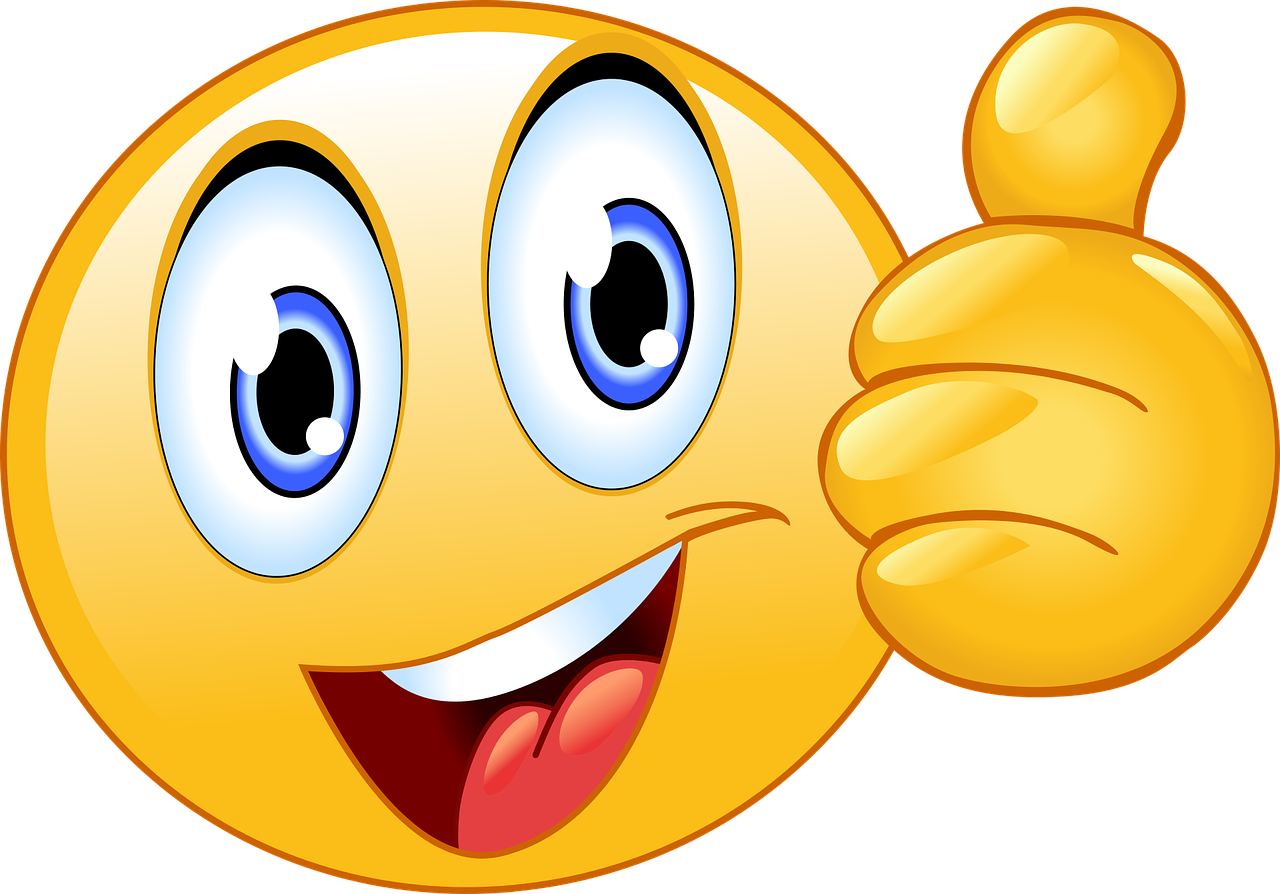 TRUE
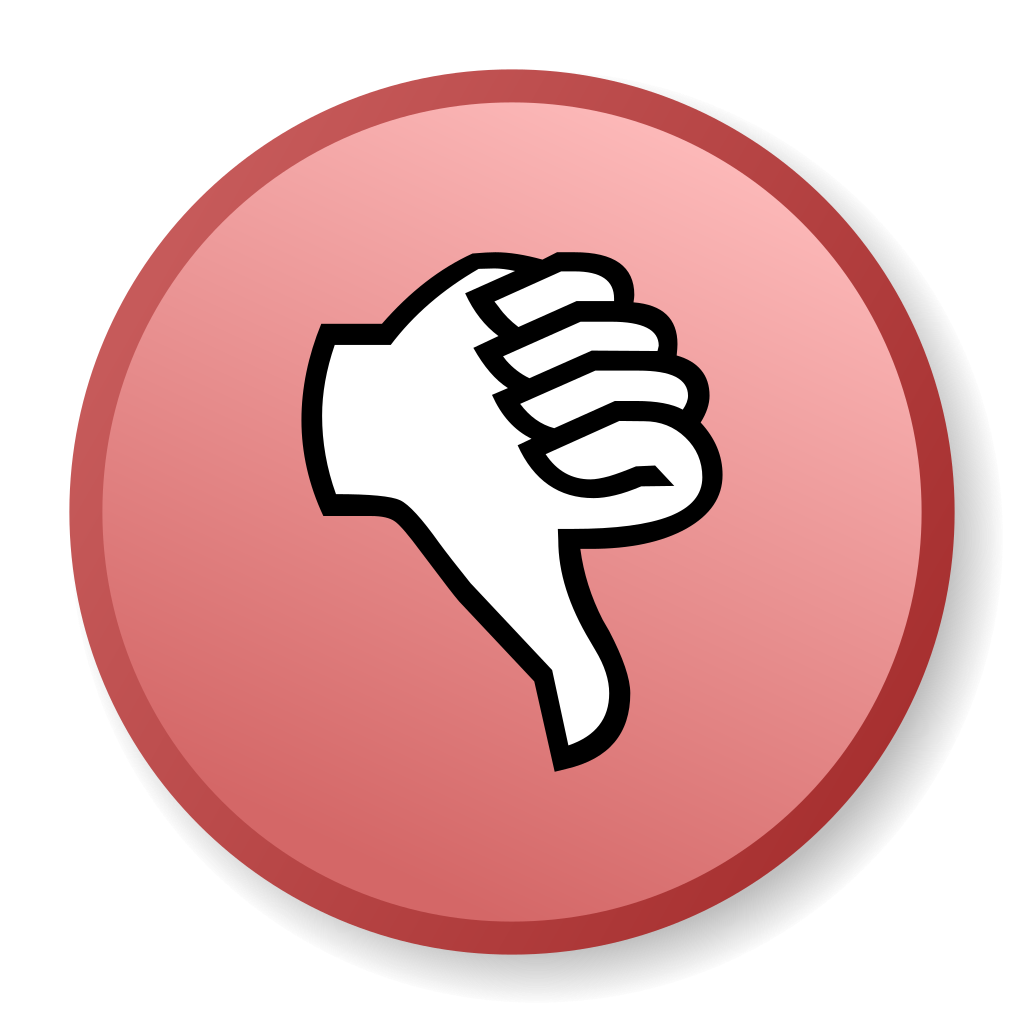 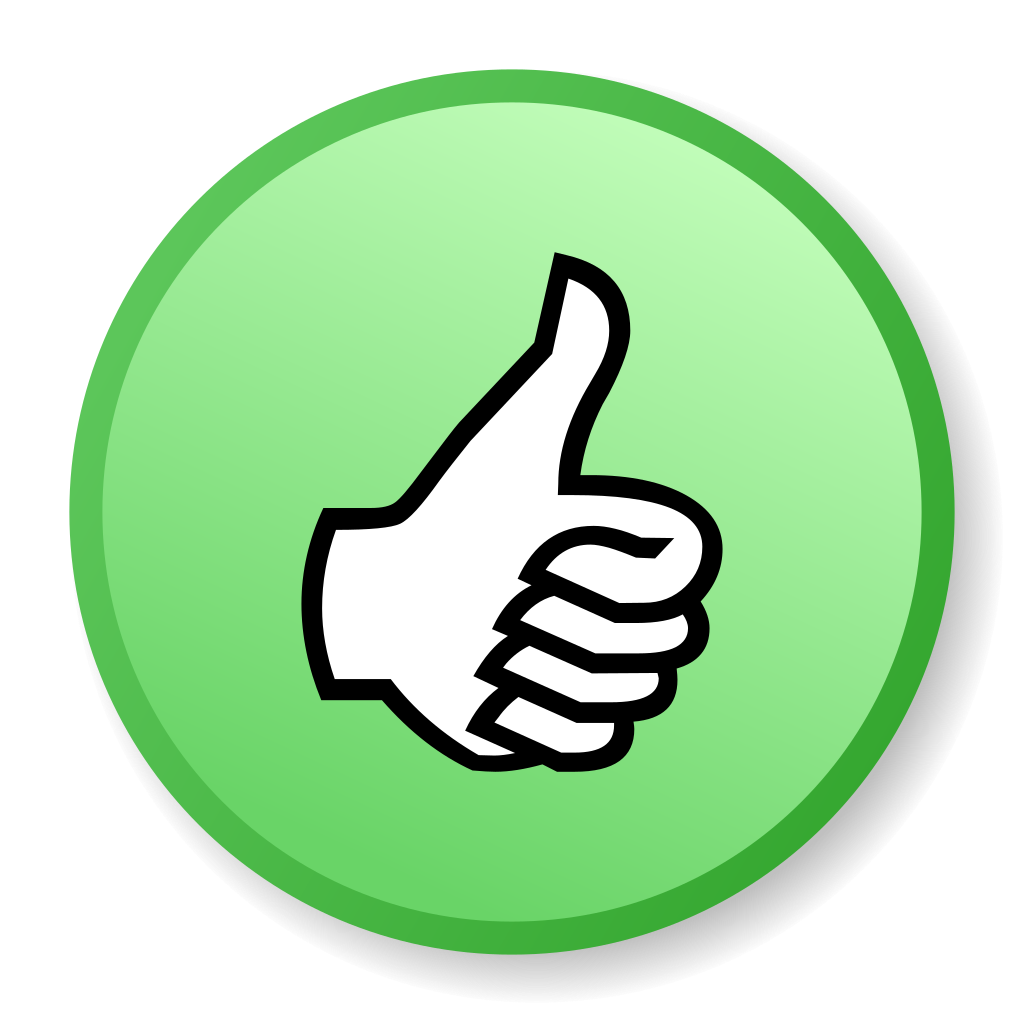 TRUE or FALSE
All Children and young people have rights from when they are born
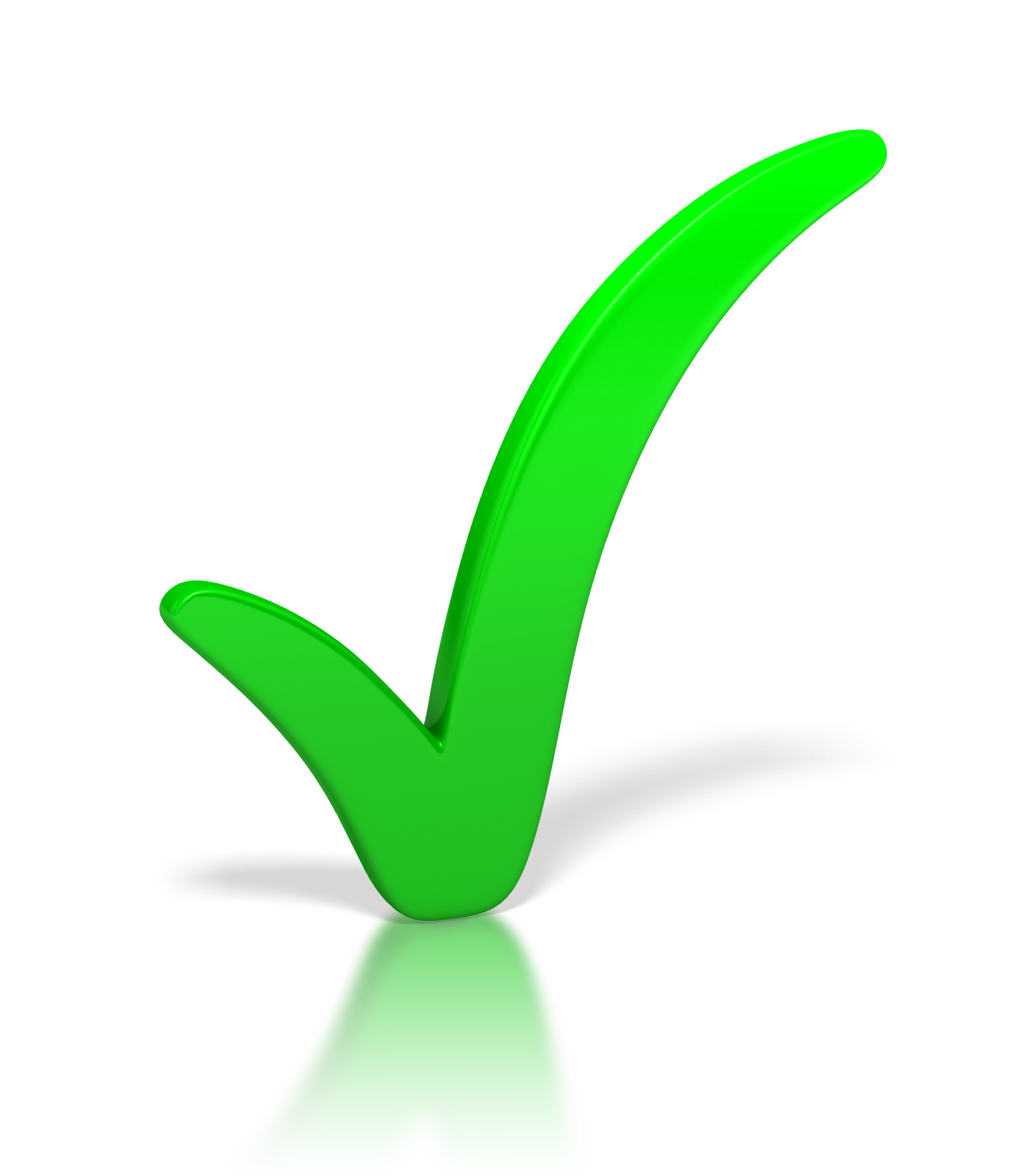 ​TRUE


All children aged 0-18 have these rights
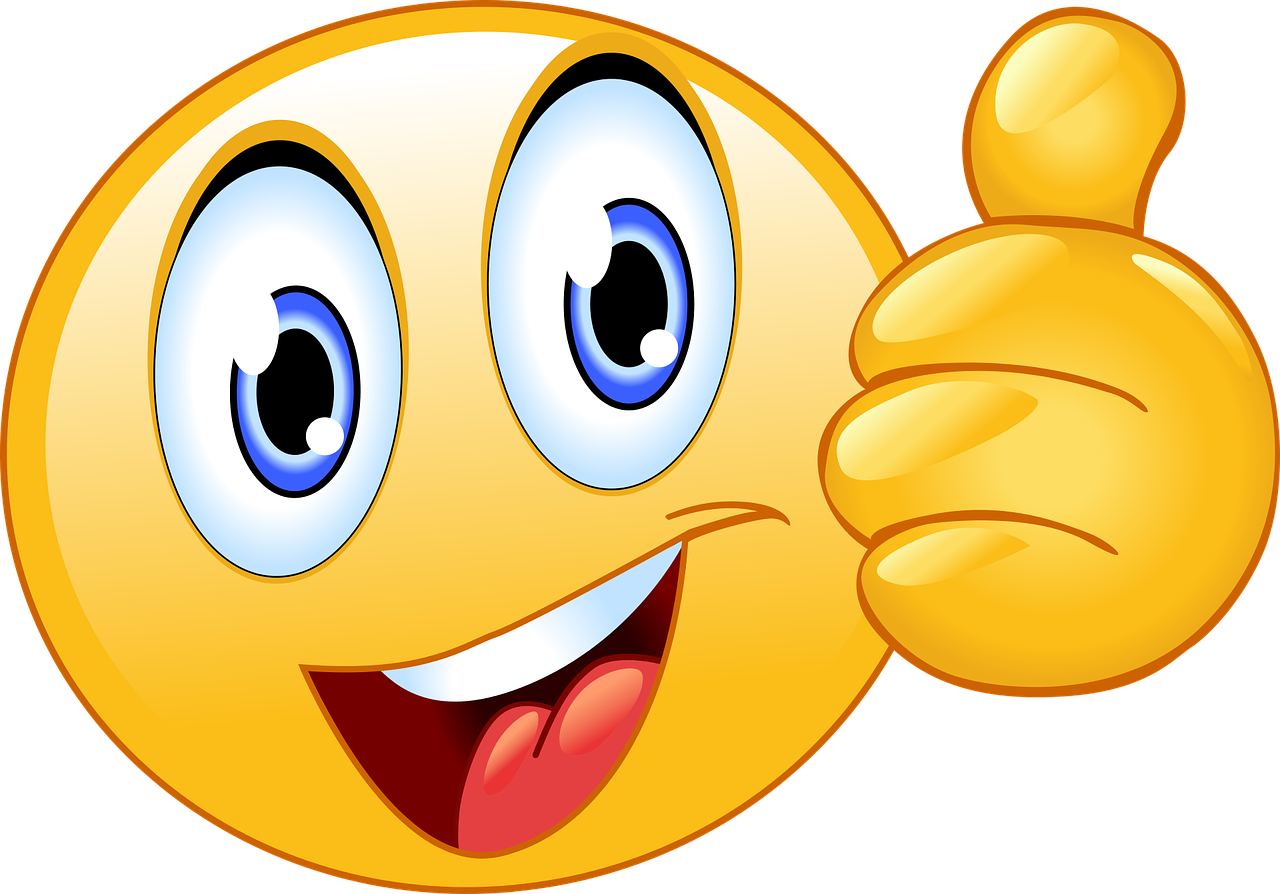 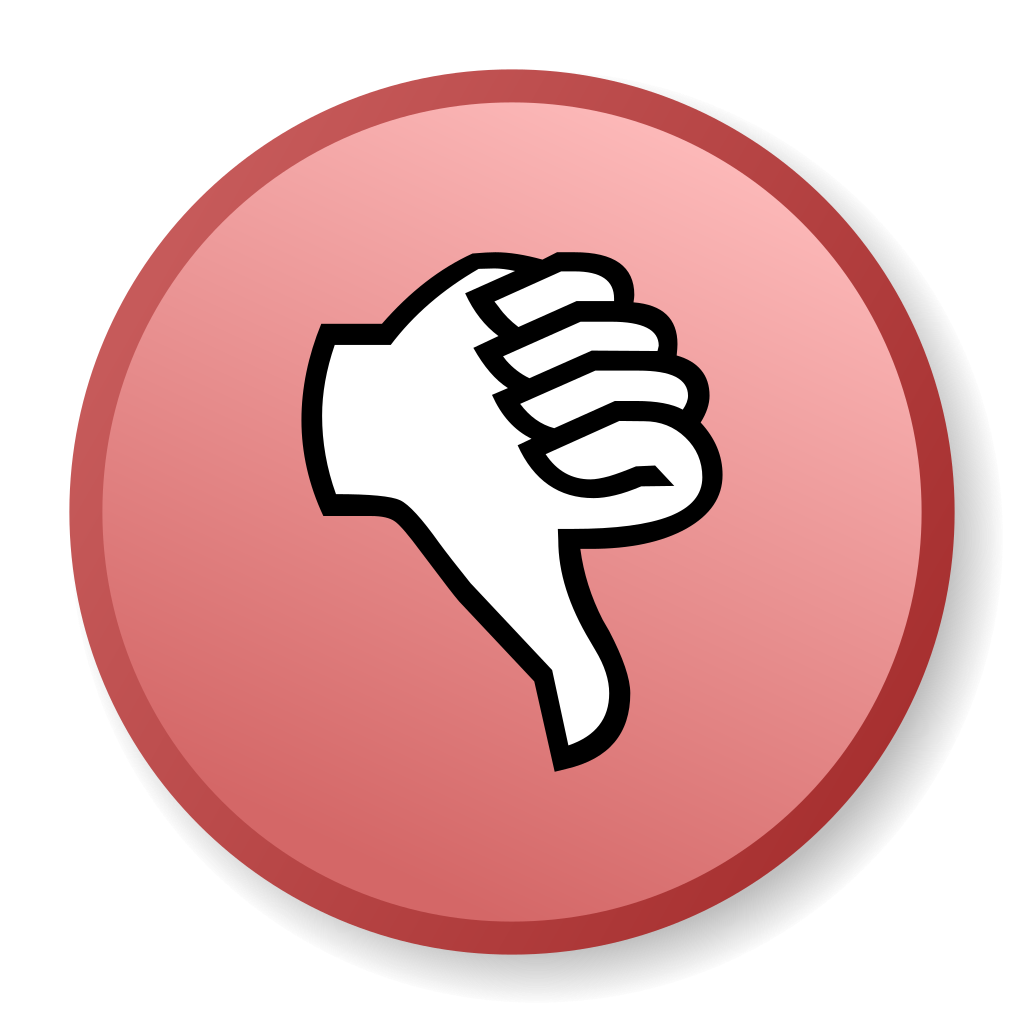 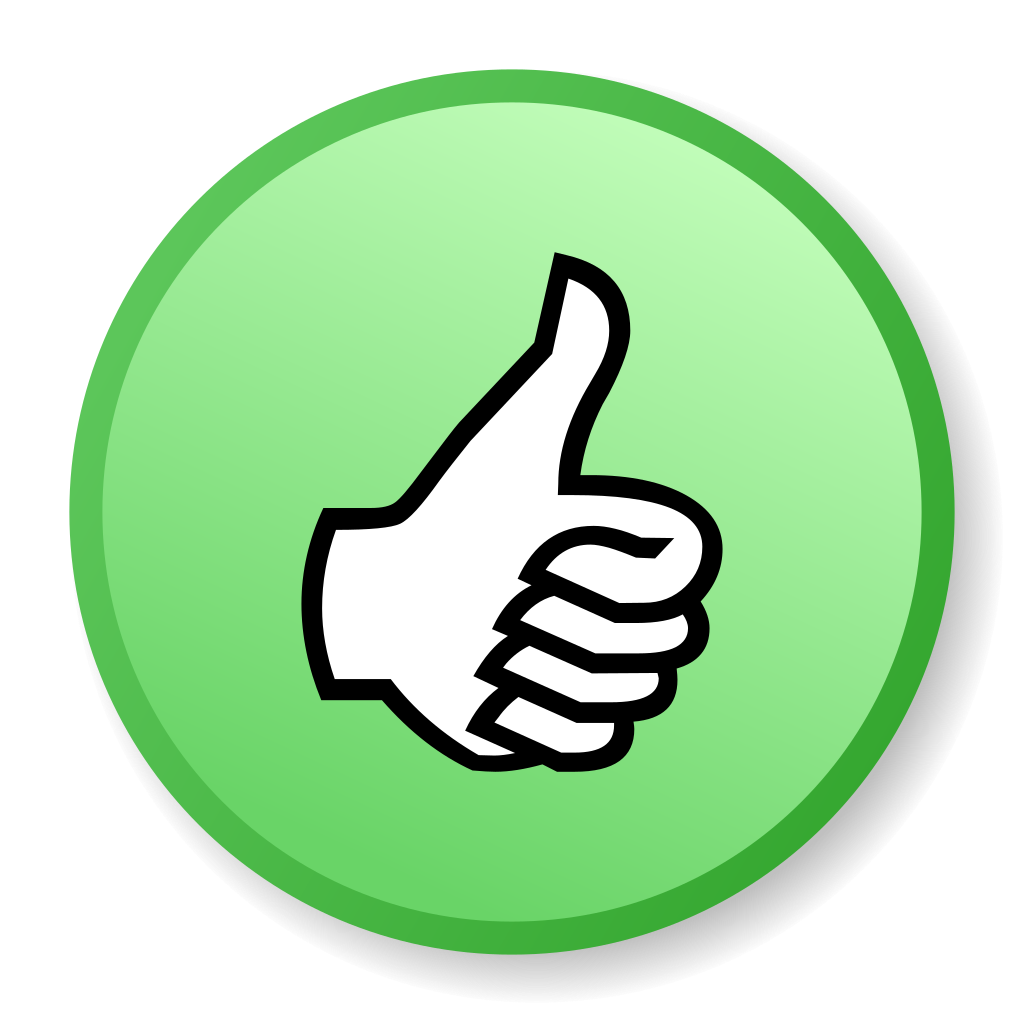 TRUE or FALSE
Children and Young People have 15 rights
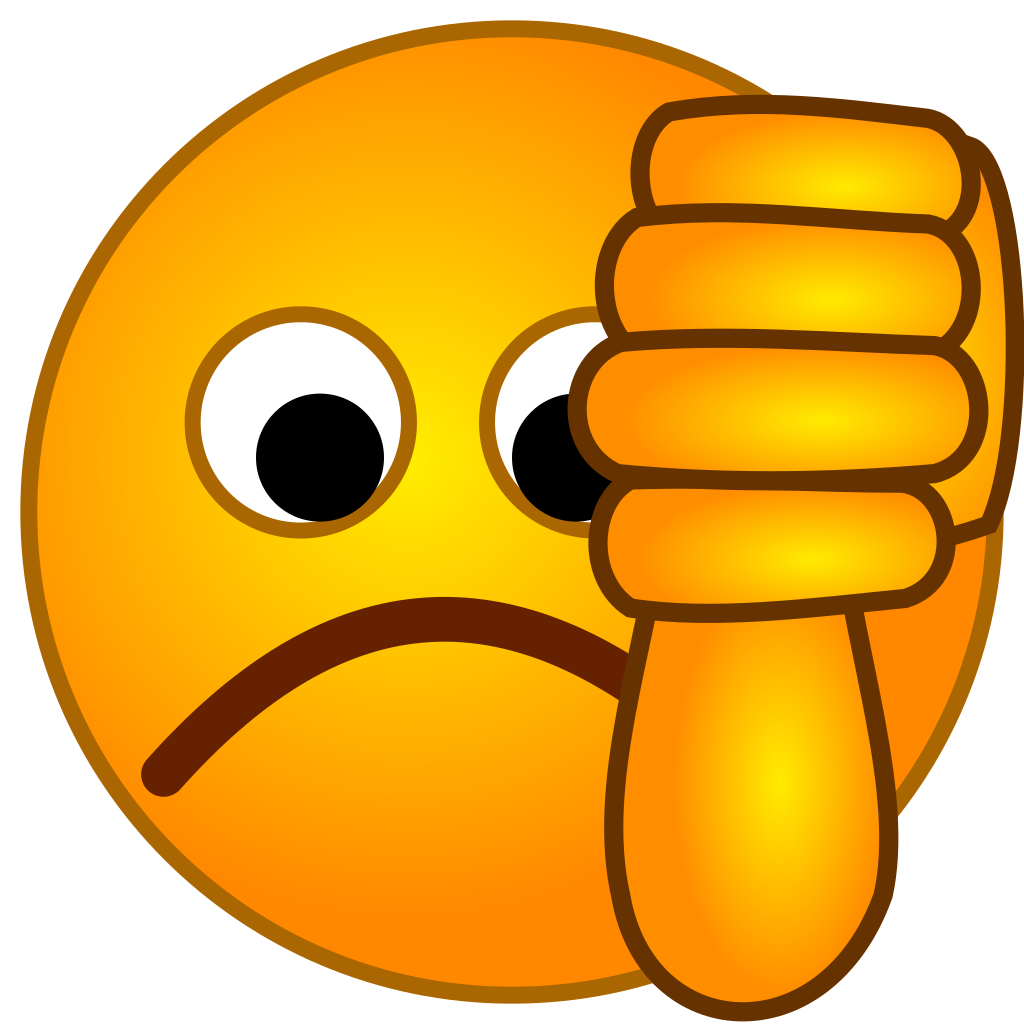 FALSE 

You have 42 rights​
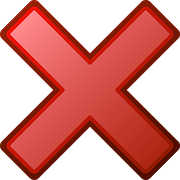 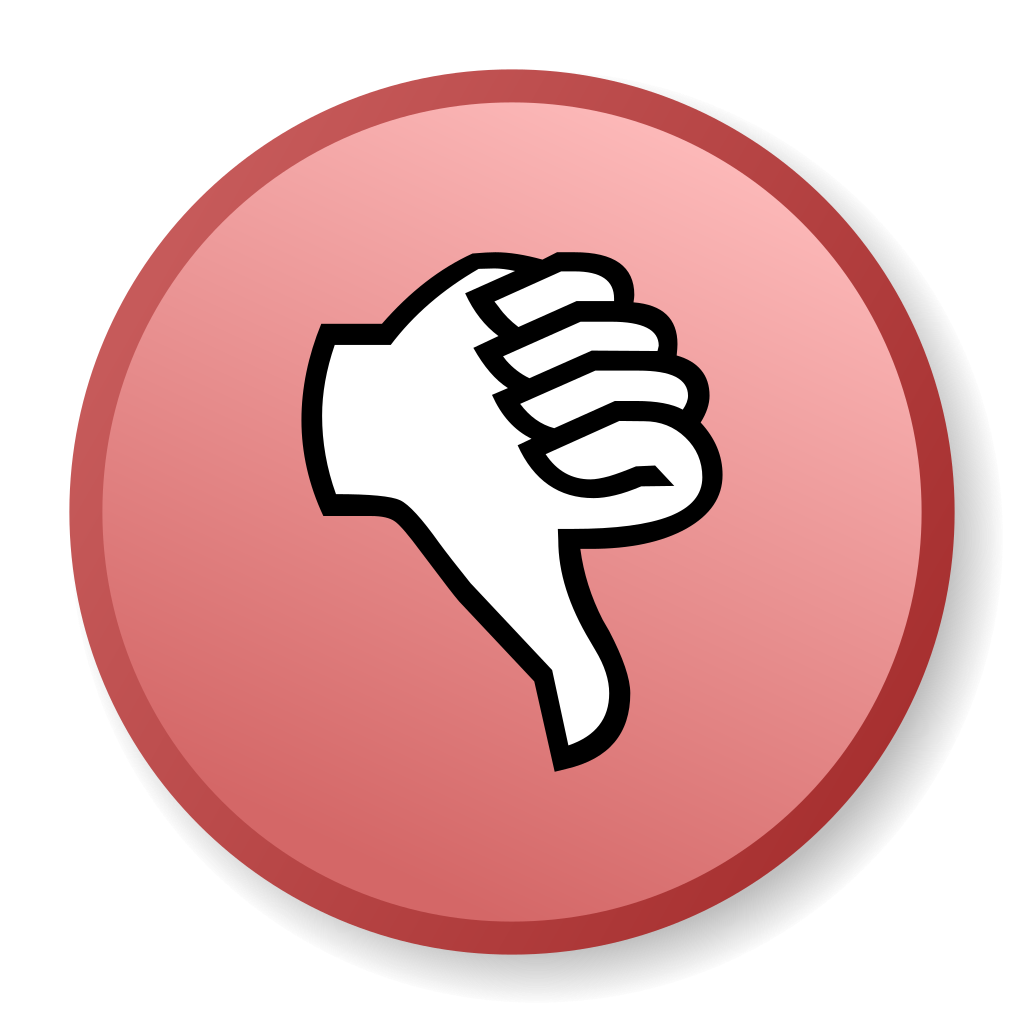 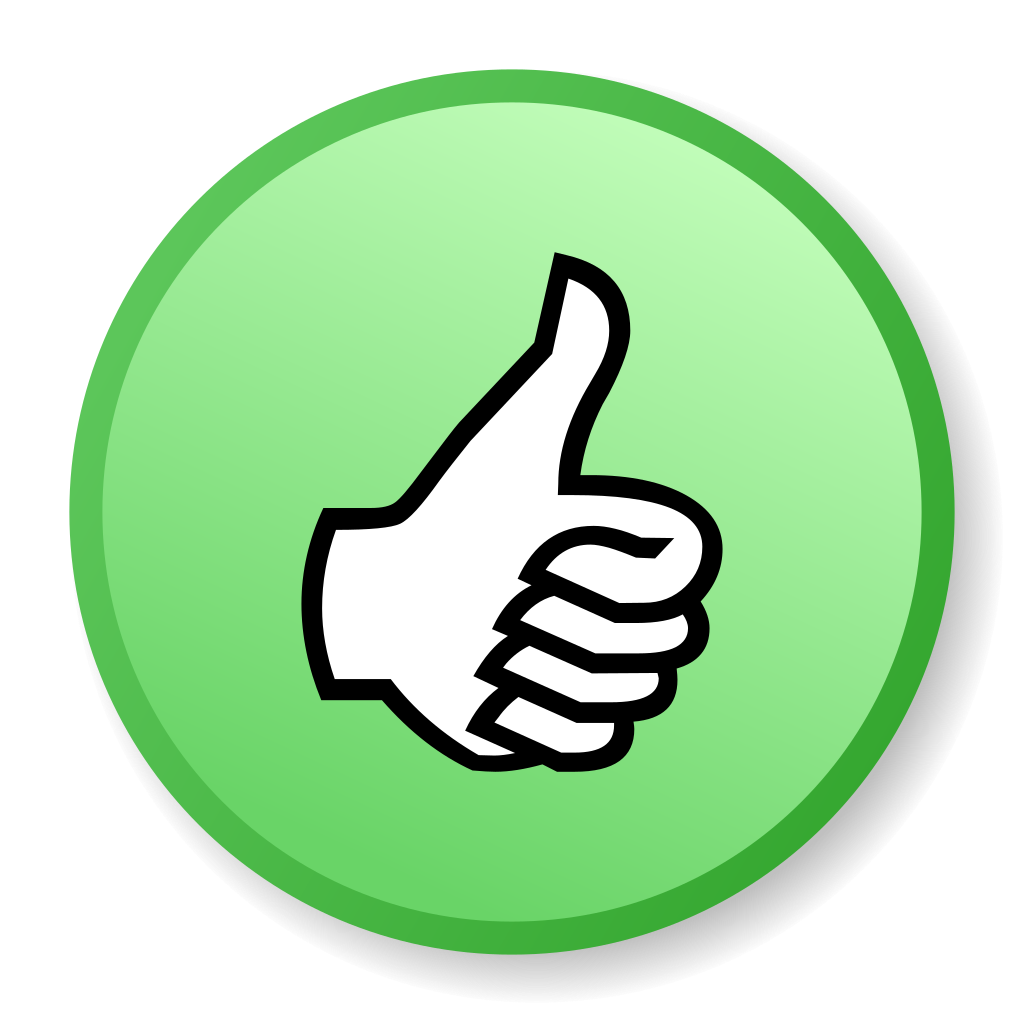 TRUE or FALSE
It is children's responsibility to get their rights
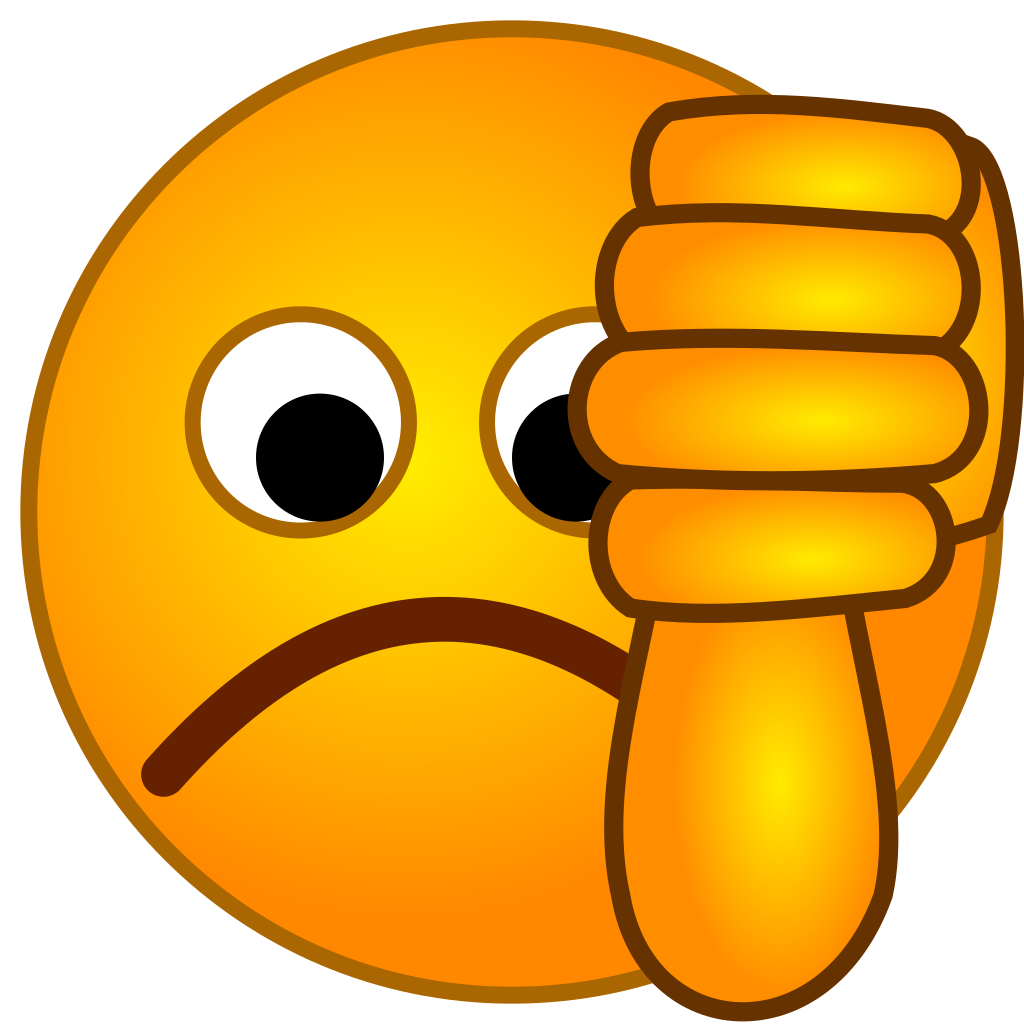 FALSE 


It is adults responsibility to support children to get their rights
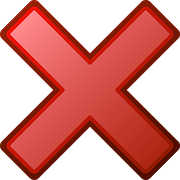 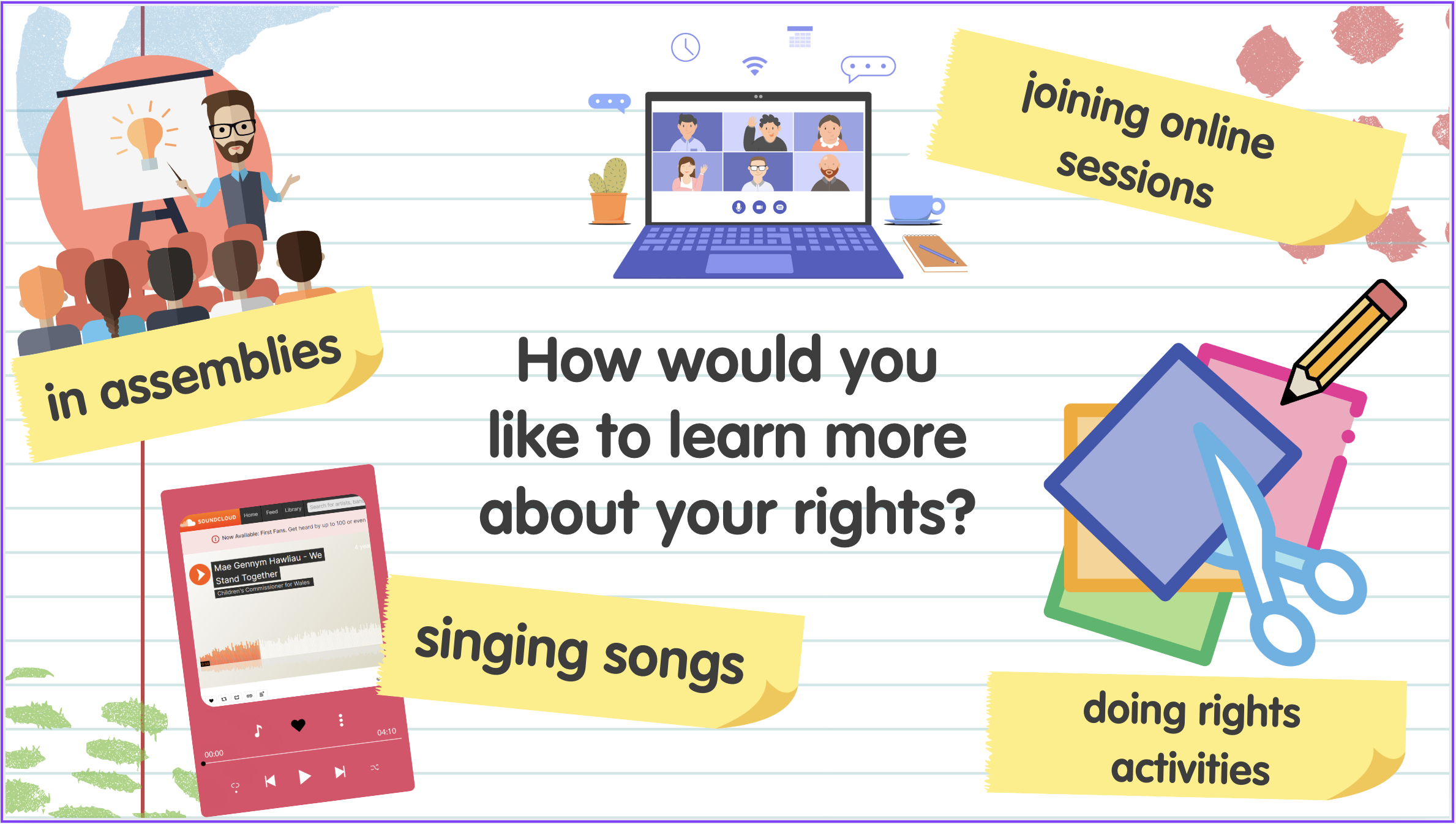 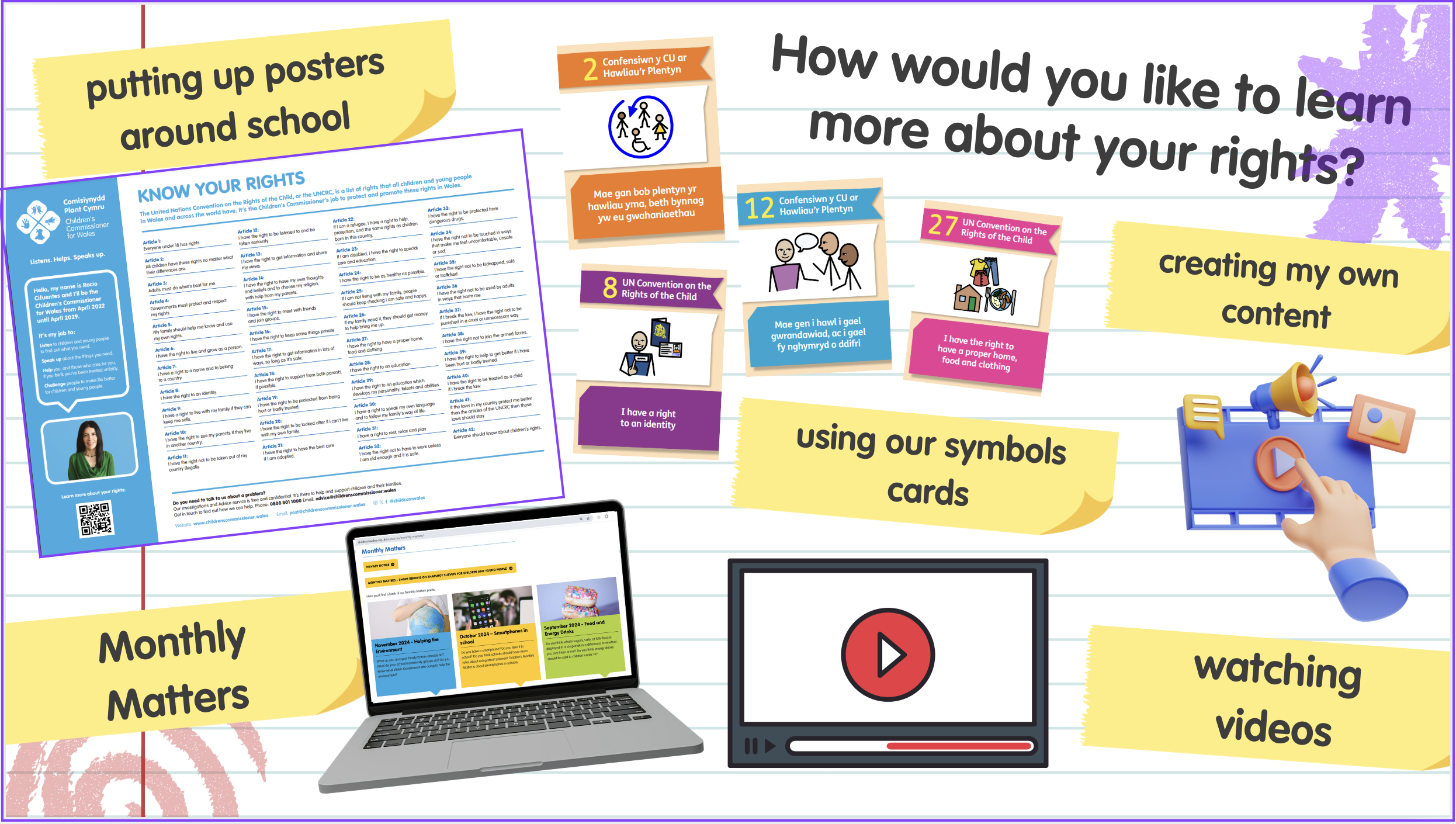 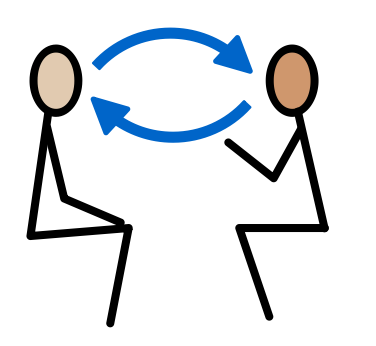 Discuss in pairs or as a group:
How would you like to learn more about your rights?​
[Speaker Notes: There are supporting materials on our web page for children with additional learning needs]
Teachers – if you want us to get in touch with you directly with rights resources and ideas, add your name to this blank email and press send. 

Diolch!
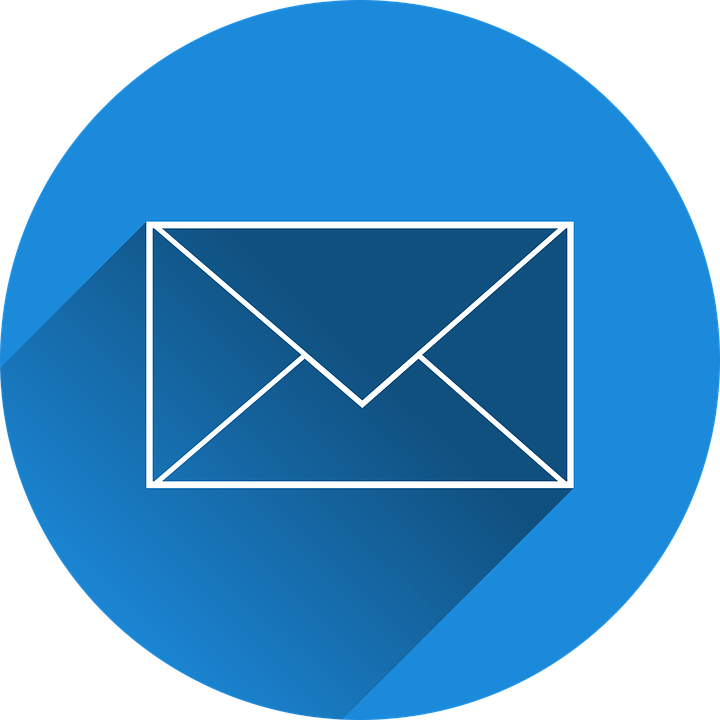 [Speaker Notes: Email address: post@childcomwales.org.uk]
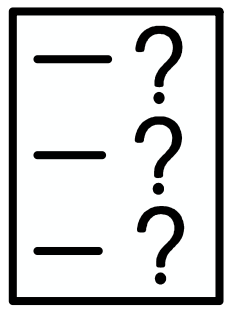 2) Share your ideas with us by using the QR code or survey link
(Each young person can do this individually or a teacher can do it on behalf of the class)
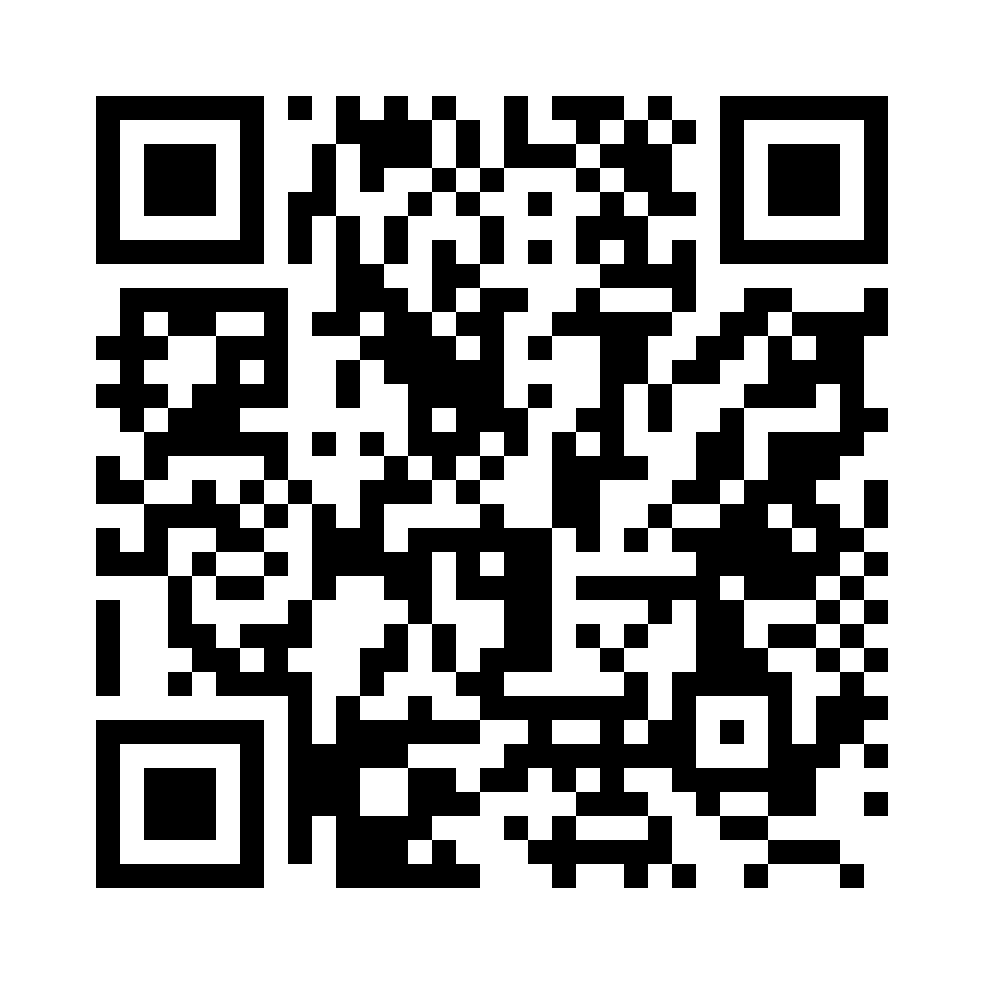 https://online1.snapsurveys.com/p5es7e
[Speaker Notes: Survey link - https://online1.snapsurveys.com/p5es7e]
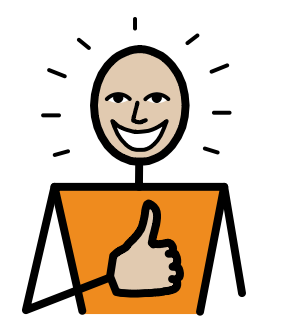 Diolch!Thanks!
Our next Monthly Matter will be available on our website in the New Year:
Monday, January 6th